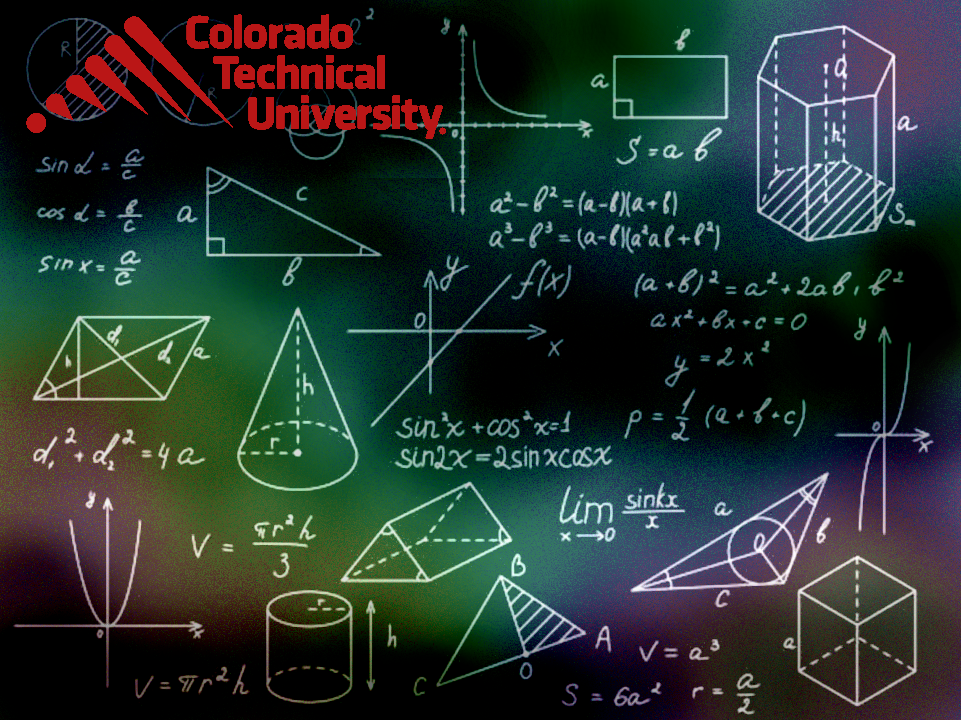 Welcome to 
Unit 9- Part 17


MATH116-Foundations for Calculus
https://media.istockphoto.com/vectors/green-blackboard-mathematical-with-thin-line-shapes-and-inscriptions-vector-id1084380192?k=6&m=1084380192&s=612x612&w=0&h=TcEOVpnUmyuswT4Pay
AL6lNiHU8SS8g33yOSg-jR5BE=
What’s Up?
Review: Conics
New stuff: Systems of equations
	(linear and nonlinear)
What’s Up?
Outcome 9) Solve systems of nonlinear equations, by substitution and elimination
Review
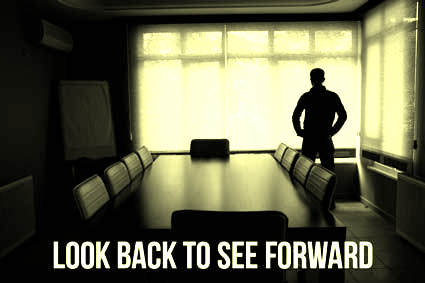 http://995642590.r.lightningbase-cdn.com/wp-content/uploads/2010/12/looking-back-hrexaminer-v144-cover425px.jpg
Conics
A “conic” is a slice of a cone

Any plane cutting a cone will produce a conic

The angle of the cut 
will determine which
conic it is
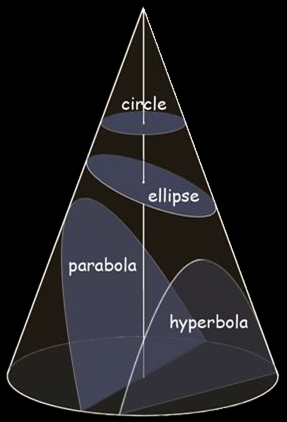 https://encrypted-tbn0.gstatic.com/images?q=tbn:ANd9GcSZxzK5mwZI2zwK4hs3_
n46LHjjrN4nNMJAuw&usqp=CAU
Conics
Catenary (not a conic)
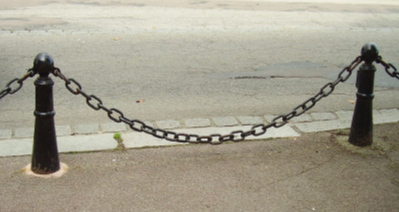 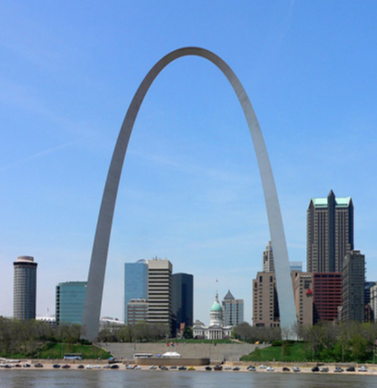 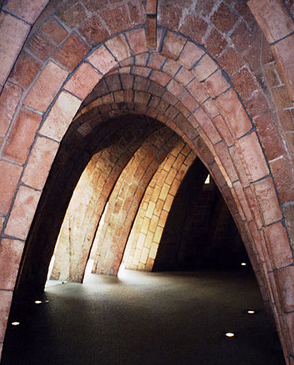 https://en.wikipedia.org/wiki/Catenary#/
Conics
The most common use of conics is in calculating and describing orbits
Conics
A trajectory sketches a parabola
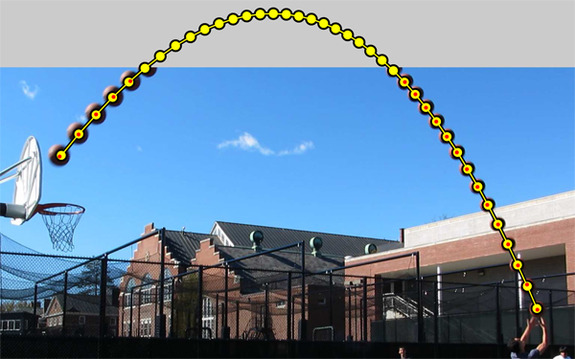 pixgood.com
Conics
Circle: set of points in a plane whose distances from a fixed 
point (the center) are constant (denoted "r")

( x - h )2 + ( y - k )2 = r2

Radius:  r
Center: (h,k)
Conics
Ellipse: “squashed circle”
set of points in a plane whose distances from two fixed points 
(the foci) have a constant sum
Conics
The “eccentricity” of an ellipse is how flat it is vs a circle
Conics
Parabola: set of points in a plane that are equidistant from a fixed point F (the focus) 
and a fixed line (the directrix)

ax2 + bx + c = y
Conics
A particle or wave approaching a parabola on a line parallel to the axis is reflected through the focus
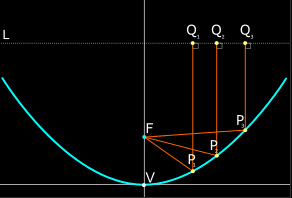 VFrench 2012
Conics
Hyperbola: set of points in a plane whose distances from two fixed points 
(the foci) have 
a constant 
difference
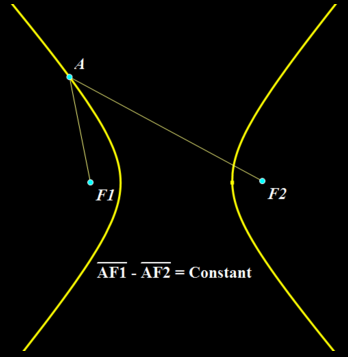 VFrench 2021
Questions?
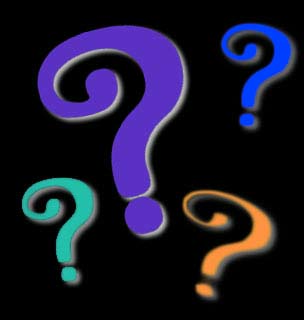 http://i.imgur.com/aliTlT3.jpg
Systems of Equations
Sometimes equations fly solo:

y = 4x +10
Systems of Equations
More often in the real world they come in a pack:

income = price x #sold
cost = rent + salaries + materials
profit = income - cost
Systems of Equations
A set of two equations containing two variables ... 
A set of three equations containing three variables ...

Are you seeing a pattern?
Systems of Equations
2x + 5y = 38
x + 7y = 37

Lots of equations come in groups!
Systems of Equations
A "system" of equations is a set or collection of equations that you deal with all together at once
Systems of Equations
A system of equations is a collection of two or more equations with the same set of unknowns (variables)
Systems of Equations
All of the dreaded word problems that haunted your past were systems of equations
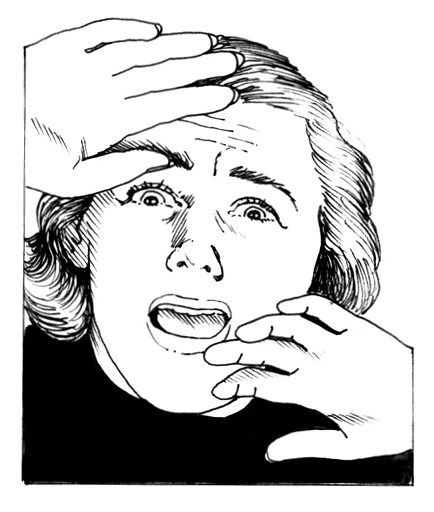 scared-pic.jpg
Systems of Equations
We’re finally going to tell you how to solve them…
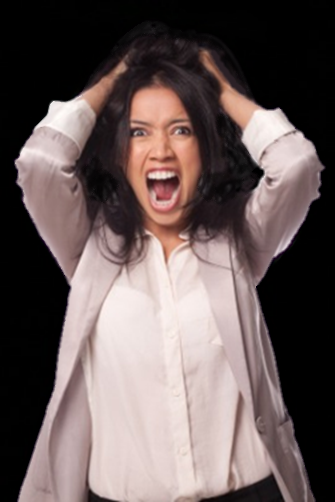 https://www.yourdictionary.com/images/main.shriek.jpg
Systems of Equations
In solving a system of equations, we try to find values for each of the unknowns that will satisfy every equation in the system
Systems of Equations
The air-mail rate for letters to Europe is 45 cents per half-ounce and to Africa is 65 cents per half-ounce. 
If Shirley paid $18.55 to send 35 half-ounce letters abroad, how many did she send to Africa?
Systems of Equations
In algebra (equation) terms, these sentences would be:

$0.45(#E) + $0.65(#A) = $18.55

(#E) + (#A) = 35

Find #A
Systems of Equations
OK, THAT was SCARY!

Let’s start with a simple example…

Money is usually good (we understand money…)
Systems of Equations
Suppose your monthly expenses are:

		Car				$ 200
		Rent			$ 900
		Utilities		$ 200
		Food			$ 200
		Total			$1600
Systems of Equations
Suppose your income is:

		Salary			$1800
Systems of Equations
Are you making your expenses?
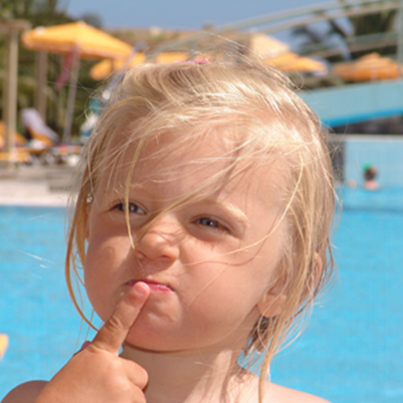 http://www.testically.org/wp-content/uploads/2010/11/hmm.jpg
Systems of Equations
You just solved a system of equations!
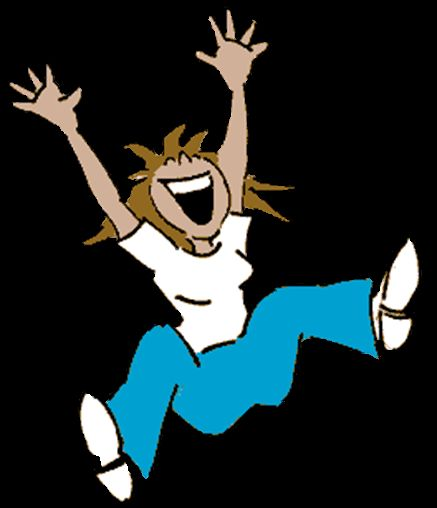 hooray.jpg
Systems of Equations
Equation 1: 

Expenses = Car + Rent + Utilities + Food
Systems of Equations
Equation 2:

Income = Salary
Systems of Equations
Equation 3:

Am I Solvent? = Income - Expenses
Systems of Equations
The simplest linear system is one with two equations and two variables
Systems of Equations
If they give you values for “x” and “y” and ask if they are true values, plug them in to both equations – both equations must be true for the values
SYSTEMS OF EQUATIONS
IN-CLASS PROBLEM 1
Are x = 4 and y = 6 true values for the system:
2x + 5y = 38
x + 7y = 37
Plug in x = 4 and y = 6
SYSTEMS OF EQUATIONS
IN-CLASS PROBLEM 1
Plug in x = 4 and y = 6

2(4) + 5(6) = 38
(4) + 7(6) = 37

Are the values x = 4 and y = 6 a true solution to this system?
?
?
SYSTEMS OF EQUATIONS
IN-CLASS PROBLEM 1
Plug in x = 4 and y = 6

2(4) + 5(6) = 38
(4) + 7(6) = 37

Are the values x = 4 and y = 6 a true solution to this system?
Yep!
?
?
Systems of Equations
If they give you values for “x” and “y” and ask if they are true values, plug them in to both equations – both equations must be true for the values
If they are, it is called a “true system”
Questions?
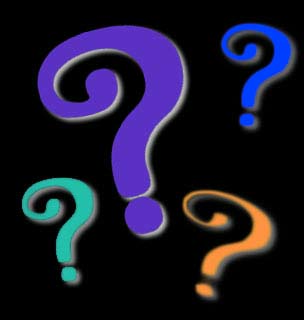 http://i.imgur.com/aliTlT3.jpg
Systems of Equations
A solution to a system of equations is any set of values for all of the variables that "works" in all of the equations
Systems of Equations
To solve a system, you must have at least as many equations as you have variables
SYSTEMS OF EQUATIONS
IN-CLASS PROBLEM 2a
Suppose we wanted to find “x” and “y” for the equations:

2x + 5y = 38
x + 7y = 37
SYSTEMS OF EQUATIONS
IN-CLASS PROBLEM 2a
Strategy: try to get one of the variables written in terms of the other variable:
2x + 5y = 38
x + 7y = 37

Look for a “loner”
SYSTEMS OF EQUATIONS
IN-CLASS PROBLEM 2a
x + 7y = 37

Use algebra to solve for “x”:

x = 37 – 7y

Now, plug in this “x” into the other equation
SYSTEMS OF EQUATIONS
IN-CLASS PROBLEM 2a
2x + 5y = 38

x = 37 – 7y

To get:
2(37-7y) + 5y = 38
Now, solve for “y”!
SYSTEMS OF EQUATIONS
IN-CLASS PROBLEM 2a
2(37-7y) + 5y = 38
74 – 14y + 5y = 38
-9y = 38 – 74 = -36
y = -36/-9
y = 4

Then we plug in this value for “y” and solve for “x”
SYSTEMS OF EQUATIONS
IN-CLASS PROBLEM 2a
We already have:
x = 37 – 7y
y = 4

So just plug in y = 4:
x = 37 – 7(4)
x = 37 – 28
x = 9
SYSTEMS OF EQUATIONS
IN-CLASS PROBLEM 2a
So, the true solution to the system:
2x + 5y = 38
x + 7y = 37
is x = 9, y = 4
or (x,y) = (9,4)
Systems of Equations
This method of solving systems of equations is called “substitution”
SYSTEMS OF EQUATIONS
IN-CLASS PROBLEM 2b
To find the true solution to the system:
2x + 5y = 38
3x + 7y = 50
Solve one of the equations for either “x” or “y”
SYSTEMS OF EQUATIONS
IN-CLASS PROBLEM 2b
2x + 5y = 38
2x = 38 – 5y
x = 38 – 5y
     2

Then plug in this “x” into the other equation
SYSTEMS OF EQUATIONS
IN-CLASS PROBLEM 2b
3x + 7y = 50

x = 38 – 5y
     2
SYSTEMS OF EQUATIONS
IN-CLASS PROBLEM 2b
3(38/2 - 5y/2) + 7y = 50
57 – 7.5y + 7y = 50
Solve for “y”:
-7.5y + 7y = 50 – 57
-0.5y = -7
y = -7/-0.5
y = 14
SYSTEMS OF EQUATIONS
IN-CLASS PROBLEM 2b
You already have:
x = 38 – 5y
     2
and			   y = 14
so:		x = 38 – 5(14) = 38-70
                  2           2
x = -32/2 = -16
SYSTEMS OF EQUATIONS
IN-CLASS PROBLEM 2b
So the true solution to the system:
2x + 5y = 38
3x + 7y = 50
is  x = -16,  y = 14
or (x,y) = (-16,14)
Questions?
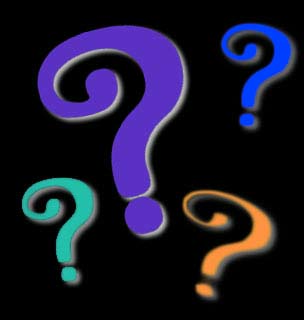 http://i.imgur.com/aliTlT3.jpg
SYSTEMS OF EQUATIONS
IN-CLASS PROBLEM 2c
Solve the system:
		2x + 3y =  1
		-x +  y  = -3
We could isolate “y” in the second equation and use substitution, but we could also use a different technique called “elimination”
SYSTEMS OF EQUATIONS
IN-CLASS PROBLEM 2c
Solve the system:
		2x + 3y =  1
		-x +  y  = -3
Some people like one, some like the other. Use the one you like!
SYSTEMS OF EQUATIONS
IN-CLASS PROBLEM 2c
Solve the system:
		2x + 3y =  1
		-x +  y  = -3
If we multiply equation 2 by “2” on both sides of the “=” sign, we get:
		2x + 3y  =  1
	   -2x + 2y  = -6
SYSTEMS OF EQUATIONS
IN-CLASS PROBLEM 2c
Adding the two equations (since the terms are aligned, we can just add the terms vertically):
		2x + 3y  =  1
	   -2x + 2y  = -6
         0    5y     -5
So 5y = -5 and y = 5
SYSTEMS OF EQUATIONS
IN-CLASS PROBLEM 2c
Back-substitute y = -1: 
		2x + 3y    =  1
		2x + 3(-1) =  1
		2x    -3    =  1
		2x           = 1 + 3 = 4
So x = 2
And the solution is:
	x=2, y=-1
Questions?
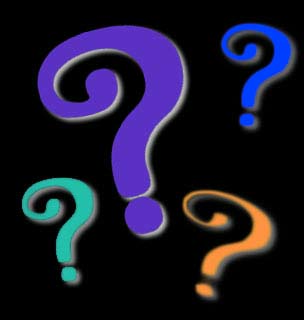 Systems of Equations
For more equations –
Same stuff, just more of it!
SYSTEMS OF EQUATIONS
IN-CLASS PROBLEM 2d
Solve the system:	
	x + z = 3
	x + 2y – z = 1
	2x – y + z = 3
SYSTEMS OF EQUATIONS
IN-CLASS PROBLEM 2d
x + z = 3
is the easiest – let’s start there:

z = 3 – x

Plug that in!
SYSTEMS OF EQUATIONS
IN-CLASS PROBLEM 2d
z = 3 – x
	x + 2y – z = 1
	2x – y + z = 3
become:
	x + 2y – (3 – x) = 1
	2x – y + (3 – x) = 3
Now it’s just two equations!
SYSTEMS OF EQUATIONS
IN-CLASS PROBLEM 2d
x + 2y – 3 + x = 1
2x – y + 3 – x = 3
or
2x + 2y = 4
x – y = 0

Use x – y = 0   x = y
SYSTEMS OF EQUATIONS
IN-CLASS PROBLEM 2d
x = y
2x + 2y = 4
2x + 2x = 4
4x = 4
x = 1
SYSTEMS OF EQUATIONS
IN-CLASS PROBLEM 2d
So, now we have:
x = 1
x = y
z = 3 – x

So, (x,y,z) = (1,1,2)
Questions?
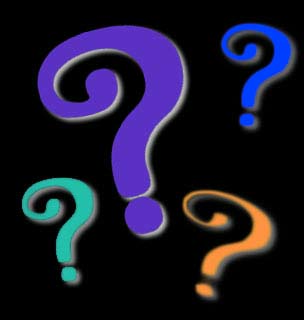 http://i.imgur.com/aliTlT3.jpg
Systems of Equations
If you graph the equations in a system, the solution is where the lines 
cross
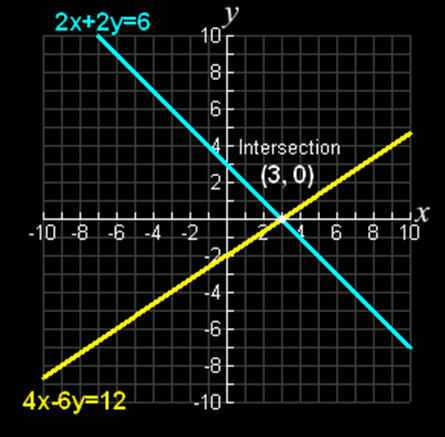 Vfrench, 2010
Systems of Equations
If they do not cross, there is no real solution (there may be a complex 
solution)
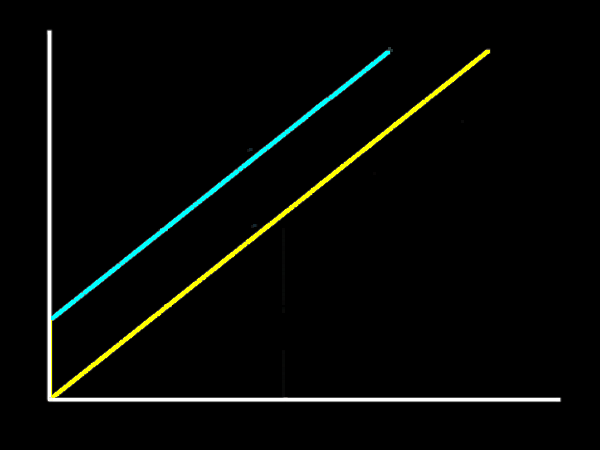 Vfrench, 2010
Systems of Equations
If they are identical, there are an infinite number of solutions!
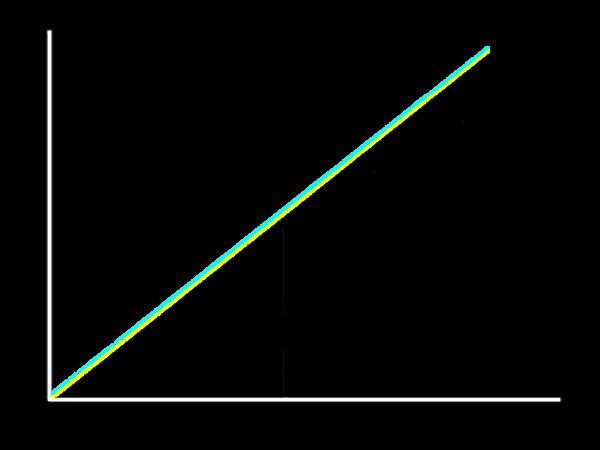 Vfrench, 2010
SYSTEMS OF EQUATIONS
IN-CLASS PROBLEM 2c
Graphs of Systems demo
Questions?
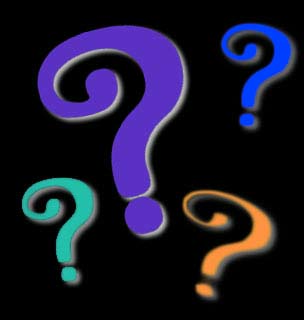 http://i.imgur.com/aliTlT3.jpg
Systems of Equations
To solve a system for specific values, you must have at least as many equations as you have variables
Systems of Equations
The number of equations is not required to be the same as the number of unknowns
Systems of Equations
A solution to any system is the set of values for the variables which make all the equations true
Systems of Equations
A system is called consistent if there is a solution
Systems of Equations
A system is called inconsistent if there is no solution
Systems of Equations
A system of equations is considered overdetermined if there are more equations than unknowns
Systems of Equations
A system of equations is considered underdetermined if there are fewer equations than unknowns
Systems of Equations
A system of equations is considered determined if there are an equal number of equations and unknowns
SYSTEMS OF EQUATIONS
IN-CLASS PROBLEM 3a
Consider a system:
-2x – y = 1
3x – y = 2
x – y = -1
Is it overdetermined?
SYSTEMS OF EQUATIONS
IN-CLASS PROBLEM 3b
Consider a system:
-2x – y = 1
3x – y = 2
Is it overdetermined?
Systems of Equations
Remember, the solution of a system will be the point where the lines of all of the equations cross
SYSTEMS OF EQUATIONS
IN-CLASS PROBLEM 3c
Is the system overdetermined?
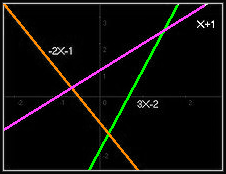 Questions?
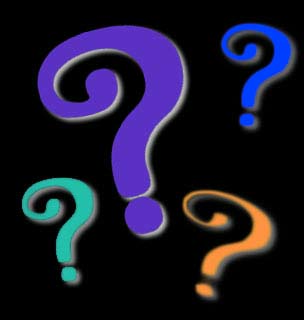 http://i.imgur.com/aliTlT3.jpg
Systems of Equations
An overdetermined system is almost always inconsistent (it has no solution)
Systems of Equations
However, an overdetermined system can have solutions in some cases
Systems of Equations
Overdetermined systems have solutions if an equation occurs several times in the system
or if some equations are linear combinations of the others
SYSTEMS OF EQUATIONS
IN-CLASS PROBLEM 4a
For these three equations, is there a solution?
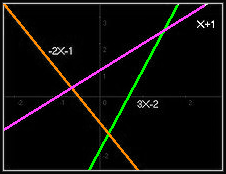 SYSTEMS OF EQUATIONS
IN-CLASS PROBLEM 4b
For these three equations, is there a solution?
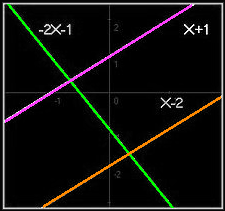 SYSTEMS OF EQUATIONS
IN-CLASS PROBLEM 4c
For these three equations, is there a solution?
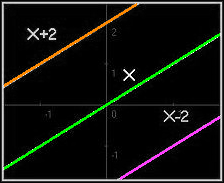 SYSTEMS OF EQUATIONS
IN-CLASS PROBLEM 4d
For these three equations, is there a solution?
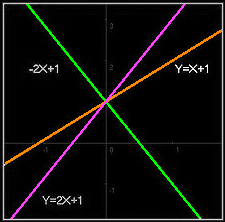 Systems of Equations
An overdetermined system can have solutions in some cases:
if some equation occurs several times in the system
Systems of Equations
An overdetermined system can have solutions in some cases:
if some equation occurs several times in the system
if some equations are linear combinations of the others (linearly dependent)
SYSTEMS OF EQUATIONS
IN-CLASS PROBLEM 4e
For these three equations, is there a solution?
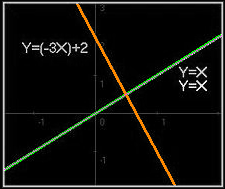 SYSTEMS OF EQUATIONS
IN-CLASS PROBLEM 4f
For these three equations, is there a solution?
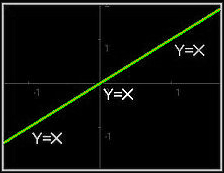 Questions?
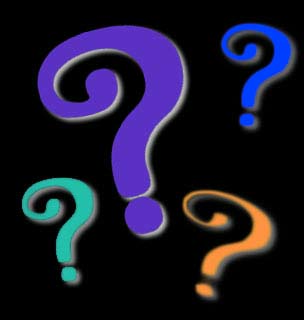 http://i.imgur.com/aliTlT3.jpg
Systems of Equations
Linear dependence means that some equations can be obtained from linearly combining other equations
Systems of Equations
A linear combination means addition of equations, subtraction of equations or multiplying by a scalar constant (a number with no variables in it)
Systems of Equations
For example: 
		  y = x + 1    and 
		2y = 2x + 2 
are linearly dependent equations because the second one can be obtained by taking twice the first one
Systems of Equations
Linearly independent equations cannot be obtained from linearly combining each other
Systems of Equations
An overdetermined system will have a solution only if the system the number of linearly independent equations does not exceed the number of unknowns
Questions?
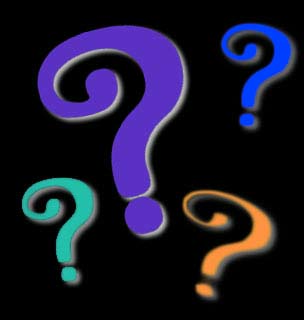 SYSTEMS OF EQUATIONS
IN-CLASS PROBLEM 5a
solve: x + 3y + 4z = -14 
and  6x + 4y + 2z = -22 
and  3x + 7y - z = -1 


x + 3y + 4z = -14, 
6x + 4y + 2z = -22, 
3x + 7y - z = -1
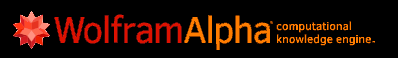 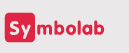 SYSTEMS OF EQUATIONS
IN-CLASS PROBLEM 5b
solve:  x + 3y + 4z +6q = -14 and   6x + 4y + 2z -4q = -22 and   3x + 7y - z -7q = -1 
and   4x +5y -3z +q =10 

x + 3y + 4z +6q = -14 ,
6x + 4y + 2z -4q = -22,
3x + 7y - z -7q = -1, 
4x +5y -3z +q =10
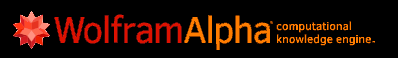 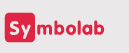 SYSTEMS OF EQUATIONS
IN-CLASS PROBLEM 5c
solve:  x + 3y + 4z +2p+6q = -14 and   6x + 4y + 2z +3p-4q = -22 and   3x + 7y - z +4p-7q = -1 and 4x +5y -3z +5p+q =10 and  7x -6y +5z + 4p +3q =15
Wolfram won’t
Symbolab won’t
SYSTEMS OF EQUATIONS
IN-CLASS PROBLEM 5d
solve: 7u+6v+15w–44x+18y+11z=70 
  and 9u+25v+10w+3x–14y+8z=161     
  and 13u+8v+2w+6x+62y+15z=671    
  and –2u+v–5w+57x+9y–3z=354 
  and 5u–17v+18w+9x–7y+5z=82 
  and 4u+3v+16w+14x+2y+7z=258
http://onlinemschool.com/math/assistance/equation/gaus/
Questions?
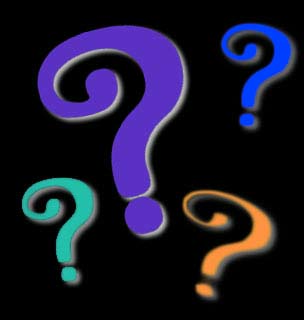 Systems of Nonlinears
Linear equations are just that – equations of lines
Systems of Nonlinears
Linear equations are just that – equations of lines
They will all be of the form:
y = mx + b
Systems of Nonlinears
What about the x,y,z ones?
Systems of Nonlinears
What about the x,y,z ones?

Those will form a flat plane in 3D space
Systems of Nonlinears
Nonlinear equations are the equations of curves
Systems of Nonlinears
Nonlinear equations are the equations of curves
They will have squares and cubes and other higher-order exponents in the equations
Systems of Nonlinears
Some of the equations in the system may be linear and others nonlinear
You can mix the two types!
Systems of Nonlinears
NATURALLY,
linear equations (ones that graph as straight lines) are simpler than non-linear (curved) equations
Systems of Nonlinears
NATURALLY,
linear equations (ones that graph as straight lines) are simpler than non-linear (curved) equations
BUT you still use the same tricks to solve them!
SYSTEMS OF NONLINEARS
IN-CLASS PROBLEM 6a
Solve the system:
	3x - y = -2
	2x2 – y = 0
SYSTEMS OF NONLINEARS
IN-CLASS PROBLEM 6a
Solve the system:
	3x - y = -2
	2x2 – y = 0
You could use either substitution or elimination…
But let’s try substitution!
SYSTEMS OF NONLINEARS
IN-CLASS PROBLEM 6a
Solve the system:
	3x - y = -2
	2x2 – y = 0
Using 3x – y = -2 (‘cause it’s easier)
		  - y =  -2-3x
SYSTEMS OF NONLINEARS
IN-CLASS PROBLEM 6a
Solve the system:
	3x - y = -2
	2x2 – y = 0
Using 3x – y = -2 (‘cause it’s easier)
		  - y =  -2-3x 
             y = (-2-3x)/-1
SYSTEMS OF NONLINEARS
IN-CLASS PROBLEM 6a
Solve the system:
	3x - y = -2
	2x2 – y = 0
Using 3x – y = -2 (‘cause it’s easier)
		  - y =  -2-3x 
             y = (-2-3x)/-1
             y = 2+3x
Now substitute that into the   
   2nd equation
SYSTEMS OF NONLINEARS
IN-CLASS PROBLEM 6a
Solve the system:
	3x - y = -2  →  y = 2+3x
	2x2 – y = 0
		2x2 – (2+3x) = 0
SYSTEMS OF NONLINEARS
IN-CLASS PROBLEM 6a
Solve the system:
	3x - y = -2  →  y = 2+3x
	2x2 – y = 0
		2x2 – (2+3x) = 0
		2x2 - 3x – 2 = 0
SYSTEMS OF NONLINEARS
IN-CLASS PROBLEM 6a
Solve the system:
	3x - y = -2  →  y = 2+3x
	2x2 – y = 0
		2x2 – (2+3x) = 0
		2x2 - 3x – 2 = 0
Hmm… looks a lot like a quadratic equation…   (never goes away…)
SYSTEMS OF NONLINEARS
IN-CLASS PROBLEM 6a
Solve the system:
	3x - y = -2  →  y = 2+3x
	2x2 – y = 0
		2x2 - 3x – 2 = 0
a=2  b=-3  c=-2

           x =
SYSTEMS OF NONLINEARS
IN-CLASS PROBLEM 6a
Solve the system:
	3x - y = -2  →  y = 2+3x
	2x2 – y = 0
		2x2 - 3x – 2 = 0
a=2  b=-3  c=-2

           x =

x = -½, 2
SYSTEMS OF NONLINEARS
IN-CLASS PROBLEM 6a
Solve the system:
	3x - y = -2  →  y = 2+3x
	2x2 – y = 0

x = -½, 2
Now plug these values into the first equation to solve for “y”
SYSTEMS OF NONLINEARS
IN-CLASS PROBLEM 6a
Solve the system:
	3x - y = -2  →  y = 2+3x
	2x2 – y = 0

x = -½, 2 
y = 2+3x = 2+3(-½) = 2-1.5 
y = ½ when x = -½ 
Now for the next “x” and “y”
SYSTEMS OF NONLINEARS
IN-CLASS PROBLEM 6a
Solve the system:
	3x - y = -2  →  y = 2+3x
	2x2 – y = 0

x = -½, 2 
y = 2+3x = 2+3(2) = 2+6
y  = 8 when x = 2 
So, our apparent solutions are:
(x,y) = (-½,½) and (2,8)
Now we have to check them!
SYSTEMS OF NONLINEARS
IN-CLASS PROBLEM 6a
(x,y) = (-½,½) 
  3x - y = -2 	2x2 – y = 0
  3(-½) – (½) = -2   2(-½)2 – (½) = 0
  -1.5-0.5 = -2   2(¼) – (½) = 0
                      0.5 -0.5 = 0
Now for: (x,y) = (2,8)
?
?
does!
?
does!
SYSTEMS OF NONLINEARS
IN-CLASS PROBLEM 6a
(x,y) = (-½,½) 
  3x - y = -2 	2x2 – y = 0
  3(-½) – (½) = -2   2(-½)2 – (½) = 0
  -1.5-0.5 = -2   2(¼) – (½) = 0
                      0.5 -0.5 = 0
(x,y) = (2,8)
  3x - y = -2 	2x2 – y = 0
  3(2) – (8) = -2     2(2)2 – (8) = 0
  6 - 8 = -2       2(4) – (8) = 0
                      8 - 8 = 0
?
?
does!
?
does!
?
?
does!
?
does!
SYSTEMS OF NONLINEARS
IN-CLASS PROBLEM 6a
Solve the system:
	3x - y = -2  
	2x2 – y = 0
So the true solution is:
(x,y) = (-½,½) and (2,8)

Graph demo
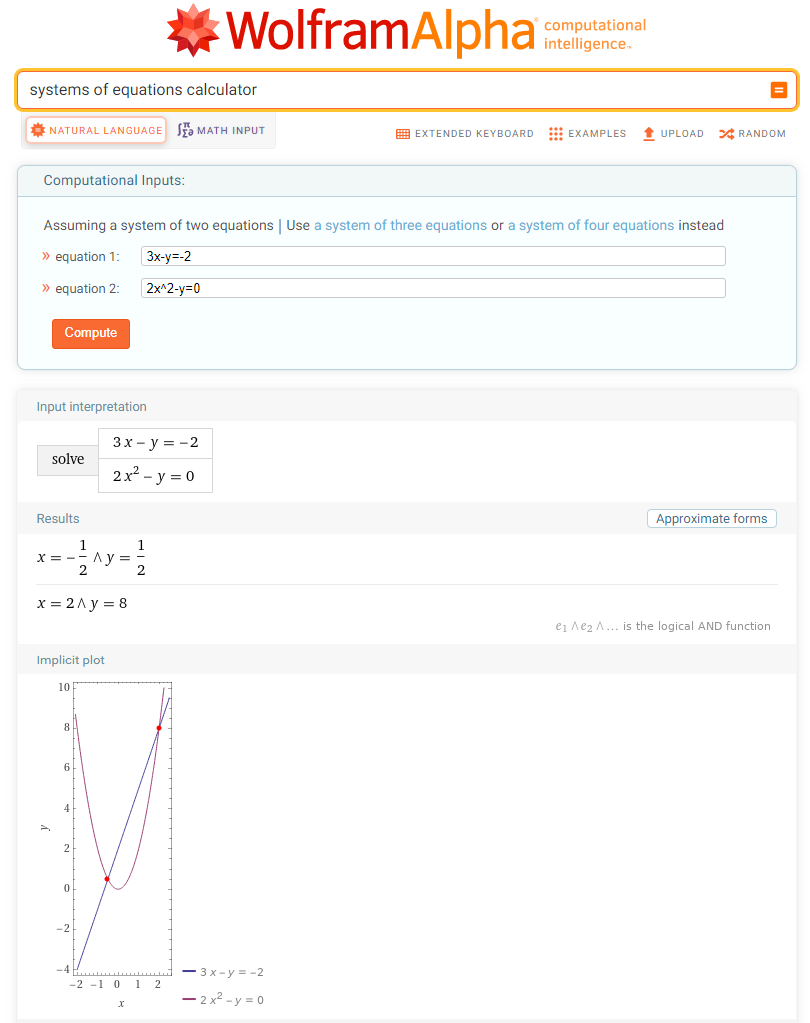 WolframAlpha has a calculator!
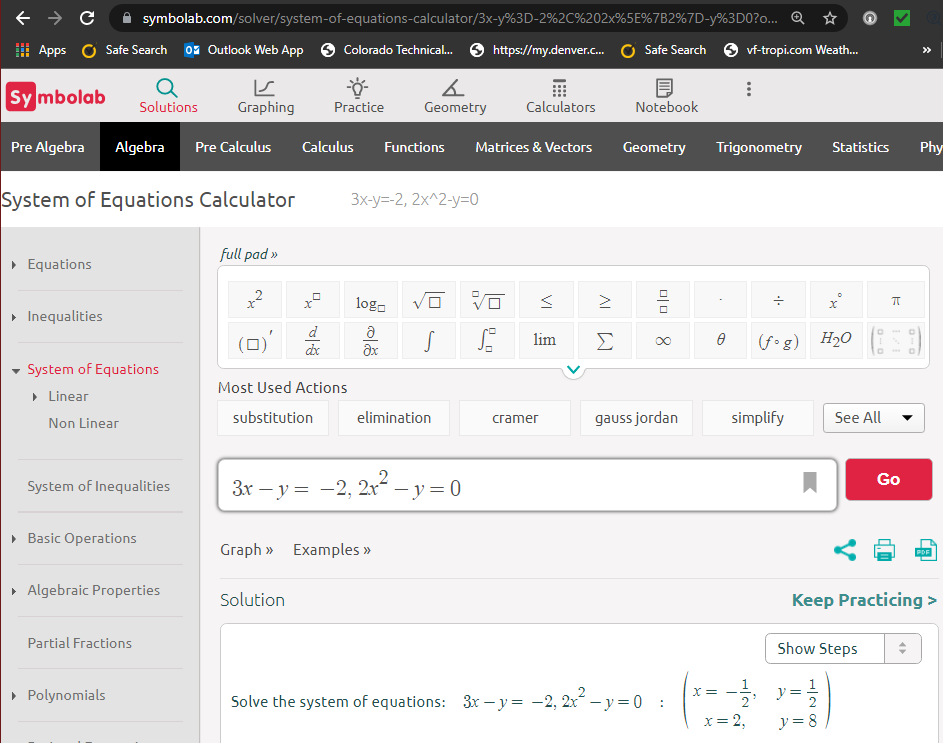 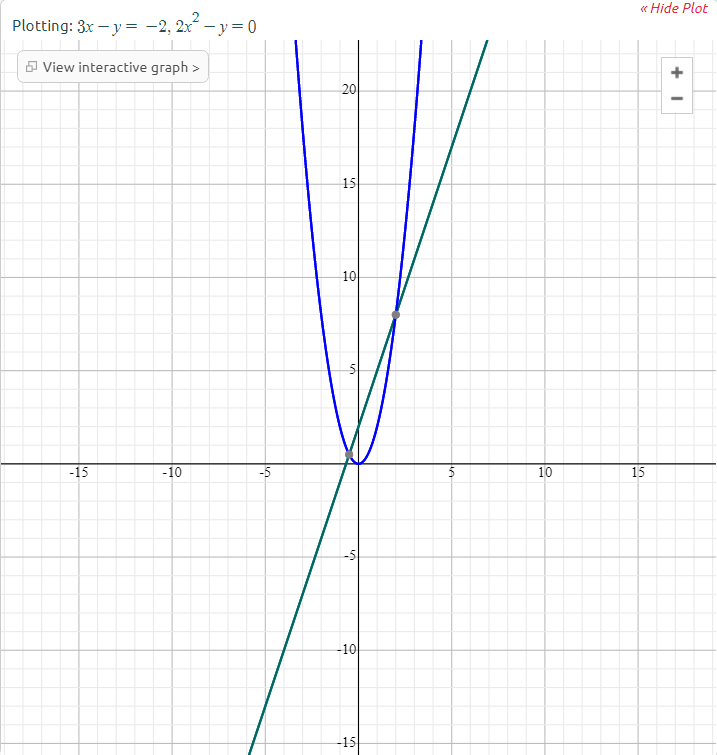 Questions?
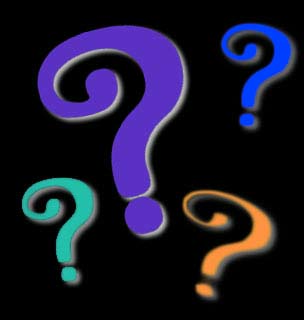 http://i.imgur.com/aliTlT3.jpg
Systems of Nonlinears
To solve the previous problem, you could use either substitution or elimination…
Now let’s try an elimination problem!
SYSTEMS OF NONLINEARS
IN-CLASS PROBLEM 6b
Solve the system:
	x2 + y2 = 13 hmm… a circle… 
	x2 – y = 7    hmm… a parabola…
SYSTEMS OF NONLINEARS
IN-CLASS PROBLEM 6b
Solve the system:
	x2 + y2 = 13
	x2 – y = 7
Let’s just subtract the 2nd equation from the 1st to get rid of that pesky x2!
SYSTEMS OF NONLINEARS
IN-CLASS PROBLEM 6b
Solve the system:
	x2 + y2 = 13
  -(x2 – y   =   7)
SYSTEMS OF NONLINEARS
IN-CLASS PROBLEM 6b
Solve the system:
	x2 + y2 = 13
   -x2 + y   = - 7
SYSTEMS OF NONLINEARS
IN-CLASS PROBLEM 6b
Solve the system:
	x2 + y2     = 13
   -x2 + y           = - 7
     0 + y2 + y = 6
Hmm… 
This can be rewritten:
y2 + y – 6 = 0
SYSTEMS OF NONLINEARS
IN-CLASS PROBLEM 6b
Solve the system:
	x2 + y2 = 13
    x2 - y  =    7

y2 + y – 6 = 0
which factors:
(y+3)(y-2) = 0
SYSTEMS OF NONLINEARS
IN-CLASS PROBLEM 6b
Solve the system:
	x2 + y2 = 13
    x2 - y  =    7

y2 + y – 6 = 0
which factors:
(y+3)(y-2) = 0
So y=-3 or y=2
Plug these into the easier 	equation (I pick the 2nd)
SYSTEMS OF NONLINEARS
IN-CLASS PROBLEM 6b
Solve the system:
	x2 + y2 = 13
    x2 - y  =    7

y=-3 				or y=2
x2 – (-3) = 7		x2 – (2) = 7
x2 + 3 = 7			x2 – 2 = 7
x2 = 7-3 = 4		x2 = 7+2 = 9
x = 2 or -2		x = 3 or -3
SYSTEMS OF NONLINEARS
IN-CLASS PROBLEM 6b
Solve the system:
	x2 + y2 = 13
    x2 - y  =    7

y=-3 				or y=2
x = 2 or -2		x = 3 or -3
AAGH! This means there are four solutions:
(x,y) = (2,-3),(-2,-3),(3,2),(-3,2)
SYSTEMS OF NONLINEARS
IN-CLASS PROBLEM 6b
Solve the system:
	x2 + y2 = 13
    x2 - y  =    7
(x,y) = (2,-3),(-2,-3),(3,2),(-3,2)
We can check them algebraically (aagh!) or by graphing them (let’s pick that one!)
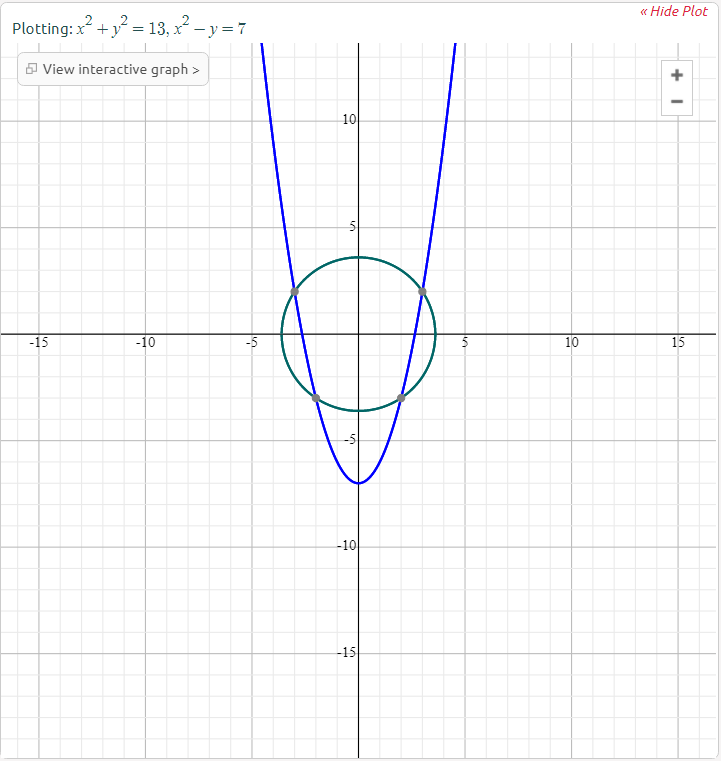 Looks like
(2,-3)
(-2,-3)
(3,2)
(-3,2)
are OK!
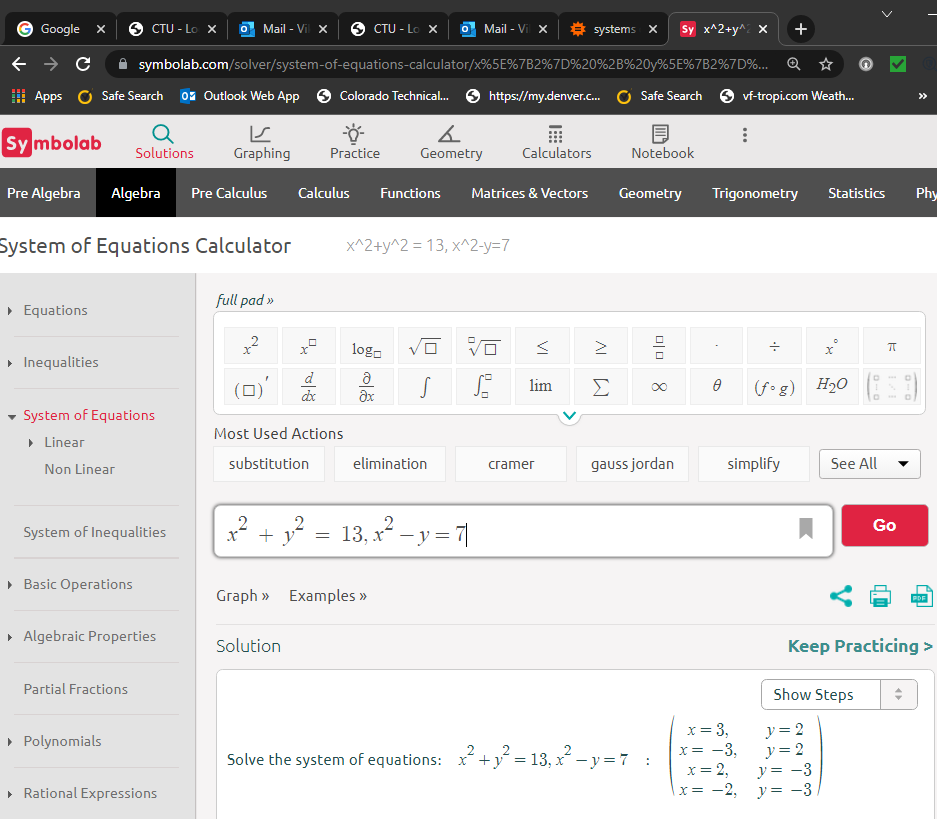 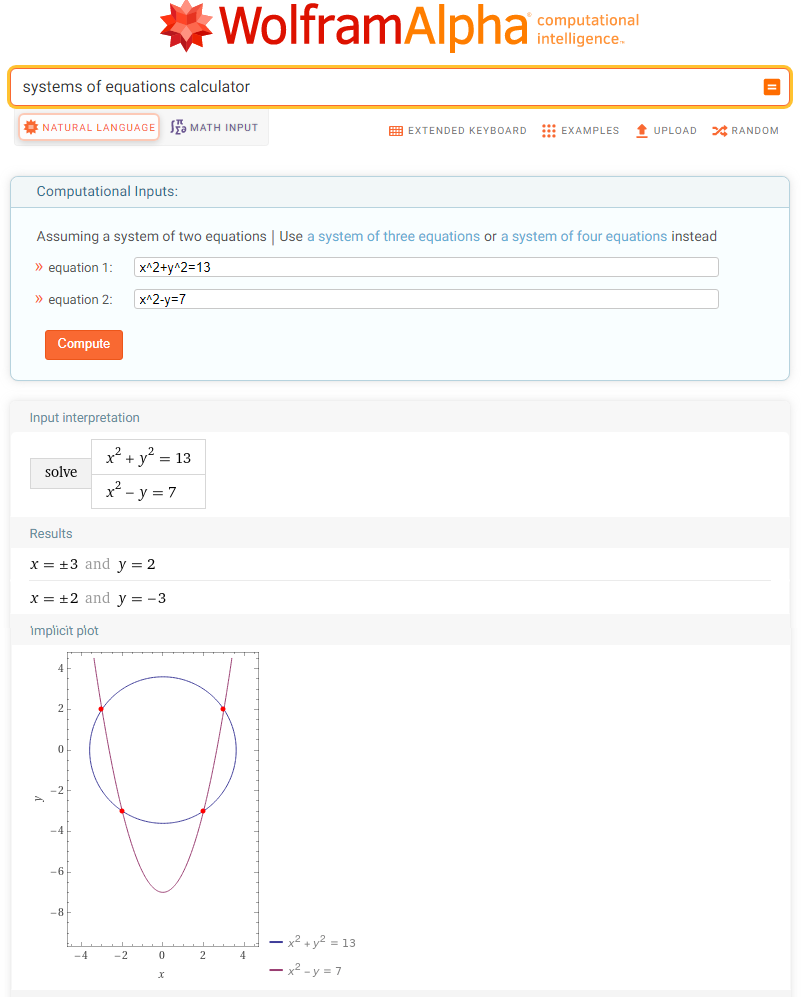 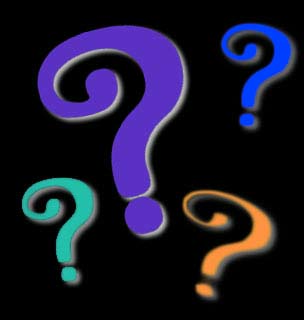 Questions?
http://i.imgur.com/aliTlT3.jpg
You Survived!
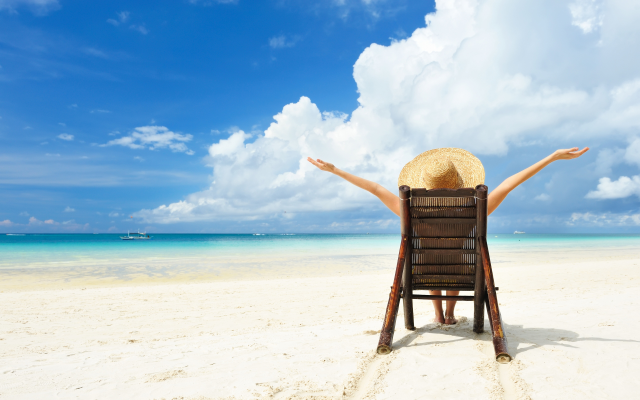 Today we studied:
	Review of Conics
	Systems of equations 
		(linear 
		and nonlinear)
www.playbuzz.com